融合·体验·拓展
——七下《道德与法治》第五、八单元教学建议
温州市实验中学府东分校   杨峰虎
融合
1.道德与法律的融合
法律管人的外部关系
道德管人的内心活动
框架与内容的调整
（1）法律知识的渗透
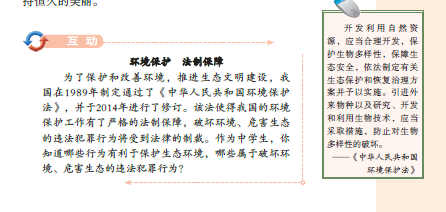 （2）新旧教材的对比
增
增
删
生命的多样性；人类生命的独特性
形成生命意识，懂得珍爱一切生命，尤其是自己的生命
尊重自然、善待自然，与大自然和谐相处
生命是宝贵的，要珍爱生命，提升生命的价值；怎样正确对待生命
家庭生活、出行及户外活动的自我保护方法
对外来的影响健康成长的因素的预防
侵害的概念；青少年面临哪些侵害；正确应对侵害的方法
面对灾情时的四个要求；面对火灾、水灾、地震时如何自救
健康的概念；如何促进健康
明确自身追求健康成长的观念和方式
生活方式与健康的关系；健康生活方式的内容；养成 健康生活方式的意义
删
增
增
删
未成年人的界定；未成年人的成长需要法律保护的原因
明白法律就在身边，未成年人的健康成长受到到法律的保护
《未成年人保护法》《预防未成年人犯罪法》
家庭保护、学校保护、社会保护、司法保护
不良诱惑的危害；不良行为的后果；学会抵制不良诱惑、远离不良行为
明白未成年人健康成长需要抵制不良诱惑，远离不良行为，建立对违法犯罪行为的防范意识和和应对能力
犯罪的特征；刑罚；罪行法定；无罪推定
正当防卫
紧急避险
2.本课与他课的整合
“送出去”
“拿进来”
[Speaker Notes: 送出去——与心理健康课结合，部分内容交由心理课上；拿进来——与科学课联系，健康生活科学在九年级教材中出现，因中考基本不上，为了学生，我们可以拿一些他们的知识来用]
体验
教材中的“探究园”、“阅读与感悟”中的案例
思索感悟
《课时特训》中的“知识链接”
换位思考
身边的例子、熟悉的事件
自编的案例要严谨，尤其法律案例要经得起推敲
亲身参与
角色扮演、防火演习。。。。。。
[Speaker Notes: 1、大道理不要听，心灵鸡汤要喝；2、人人都有代入的欲望；3、亲身经历，印象深刻，可偶尔为之]
拓展
1.文本内容的拓展
（1）减少用到不多的角度，增加用到较多角度
如：5.2保护自我     减少地震， 增加旅游、急救知识、网络安全等
    5.3健康生活方式     零食问题、运动损伤等
（2）将正确做法具体化，告诉学生一些可操作性的做法
如：5.2保护自我·防止侵害——“要利用一切条件向别人求救”的可操作性
2.专业知识的拓展
正当防卫的条件
1、必须有实际的不法侵害存在——正当防卫的起因条件。
2、必须是正在进行的不法侵害——正当防卫的时间条件。
3、必须是为了保护国家、公共利益、本人或他人的人身、财产和其他权利免受正在进行的不法侵害——正当防卫的主观条件。
4、必须是针对不法侵害者本人实行防卫，不能及于第三者——正当防卫的对象条件。 
5、必须没有明显超过必要限度造成重大损害——正当防卫的限度条件。
防卫过当，是指防卫明显超过必要限度造成重大损害的行为。 
对防卫过当构成犯罪的，应当减轻或者免除处罚。 

正当防卫的特殊规定
我国刑法第 20 条第 3 款规定：“对正在进行行凶、杀人、抢劫、强奸、绑架以及其他严重危及人身安全的暴力犯罪，采取了防卫行为，造成不法侵害人伤亡的，不属于防卫过当，不负刑事责任。”
案例分析
张三在路上抢夺李四的皮包，被李四追上，并在扭打时碰伤张三眼角，致其出血，李四的行为是否是正当防卫？
如果李四的皮包里是海洛因呢？
张三逃跑后再次准备了凶器，准备报复李四，要杀掉李四。结果有三种情况：
1、李四得到消息后，直接上门先下手为强，杀了张三
2、张三去杀李四时，李四在搏斗中将张三杀死
3、张三发现不敌李四，立即逃跑，这时李四从后面追上去将张三杀死。
以上三种情况，哪种情况属于正当防卫
紧急避险的成立条件
1、紧急避险的起因条件——紧急避险必须要有一定的危险发生，而且这种危险是现实的、客观存在的，而不是臆造想或推测的。 
2、紧急避险的时间条件——紧急避险行为只能在危险已经发生尚未结束之时实行。 
3、紧急避险的主观条件——必须是为了保护合法权益免遭正在发生的危险的损害。 
4、紧急避险的对象条件——只能通过损害第三者的合法权益保全更大的合法权益。 
5、紧急避险的可行性条件——紧急避险只能出于迫不得已，除了损害第三者的合法权益之外，不可能用其他方法来保全另一合法权益。 
6、紧急避险的限度条件——紧急避险对合法权益所造成的损害不能超过必要限度。所谓“必要限度”，是指紧急避险行为所造成的损害必须小于所避免的损害。 
7、紧急避险的禁止条件
我国刑法第 21 条第 3 款还规定：“关于避免本人危险的规定，不适用于职务上、业务上负有特定责任的人”。这是紧急避险的禁止条件或特别例外限制。这些人指警察、军人、消防员等
案例分析
某市公交车司机孙某驾驶公共汽车在正常拐弯时，突然发现前面不远处李某驾驶一辆出租车违章迎面驶来，眼看一场惨重的车祸就要发生，孙某见状眼疾手快，急忙转动方向盘，往右一拐，驶入人行道，车祸是避免了，却把在人行道上行走的郭某撞伤。郭某经过医院治疗，花去医疗费3万元。事后，郭某找到市公交公司，要求赔偿医疗费以及其他各项损失共计5万元。公交公司则认为，损害是由李某违章驾驶一手造成的，责任在于李某。而李某则称，自己只是违反了交通法规，应由交通法规及．《治安管理处罚条例》来处理，对郭某的损失不负责任。三方争执不下，郭某诉至法院。

本案中孙某的行为是否构成紧急避险？
本案中孙某的行为构成紧急避险。孙某驾车驶入人行道是在情况紧急、马上就要发生车祸的情势下，迫不得已而实施的，而且以撞伤郭某的较小损害来避免了一起两车相撞、车毁人亡的重大交通事故。因此，孙某的行为符合紧急避险的构成要件。
补充：本案的责任应由出租车司机李某一人来承担。根据《民法通则》第129条的规定，人为原因引起的紧急避险造成的损害，应由引起险情的人承担赔偿责任。本案李某是引起险情的人，当然应由李某来承担郭某的一切损失赔偿责任。
紧急避险与正当防卫的异同
一、不同点
1.危险的来源不同
正当防卫的危险来源是人的不法侵害行为;而紧急避险的危险来源比较广泛，可以是不法侵害，也可以是自然灾害、动物的侵袭。
2.紧急避险必须是出于迫不得已，而正当防卫无此要求
3. 对主体的要求不同
紧急避险要求主体不能有特定的身份(如警察、军人或消防队员等)。而正当防卫就没有这样的要求。任何人均有正当防卫的权利。
4、避险保护的是合法利益，损害的也是合法的利益(第三者的利益)，在这种情况下，两害相权取其轻，避险所保护的利益必须要大于避险行为所损害的第三者的利益。
5. 实施对象不同
正当防卫只能对不法侵害人实施，而紧急避险必须是向第三者实施。
二、相同点
(1)目的相同
二者都是为了保护国家、公共利益、本人或者他人的人身、财产和其他权利。
(2)前提相同
二者都必须是合法权益正在受到侵害时才能实施。
(3)责任相同
二者超过法定的限度造成相应损害后果的，都应当负刑事责任，但应减轻或免除处罚。
3.学生活动的拓展
开展小调查研究活动
注意：切入点要小；要把书本知识运用其中； 结合市里小论文评比
谢谢！